Figure 5. Effects of using an RDP and CBP of 0.5 cycles/deg on the responses of 75 MSTd neurons during pursuit. (A,B) ...
Cereb Cortex, Volume 20, Issue 7, July 2010, Pages 1708–1718, https://doi.org/10.1093/cercor/bhp235
The content of this slide may be subject to copyright: please see the slide notes for details.
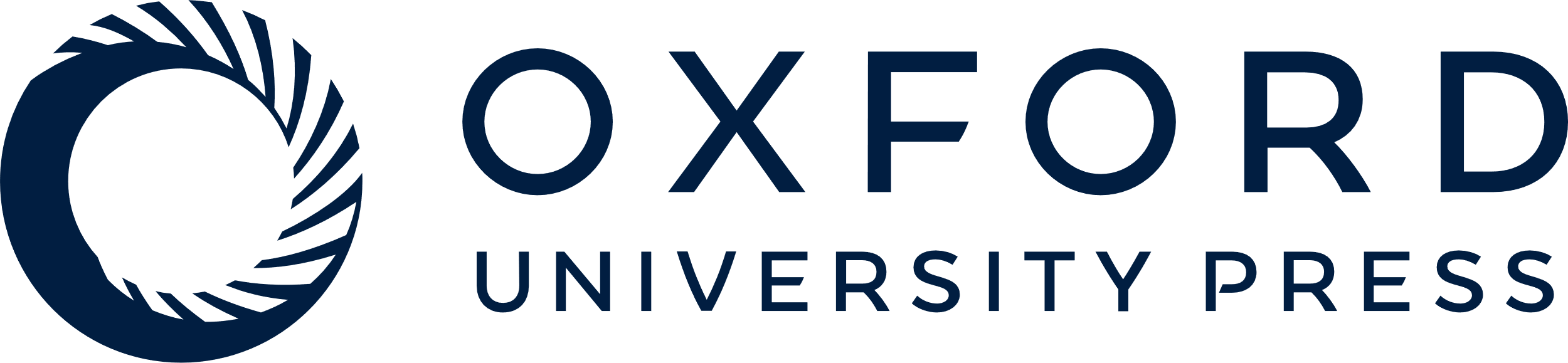 [Speaker Notes: Figure 5. Effects of using an RDP and CBP of 0.5 cycles/deg on the responses of 75 MSTd neurons during pursuit. (A,B) The speed-tuning curves of the mean responses of MSTd neurons in relation to the speed of the RDP on the screen (A) and on the retina (B). (C,D) The speed-tuning curves of the mean responses of MSTd neurons in relation to the speed of the CBP on the screen (C) and on the retina (D). The pursuit target moved at 20 deg/s in the preferred (black circles with solid lines) and antipreferred (open circles with dashed line) directions or remained stationary in the center of the screen (gray circles with gray lines).


Unless provided in the caption above, the following copyright applies to the content of this slide: © The Author 2009. Published by Oxford University Press. All rights reserved. For permissions, please e-mail: journals.permissions@oxfordjournals.org]